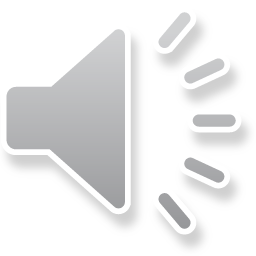 Année académique 2024-2025
Matière: Français
Classe: S1G
Date: Octobre 2024
Collège des Sœurs des Saints - Cœurs
Bikfaya
Les figures de style
Les figures de l’analogie
PowerPoint réalisé par Danielle Nawfal
Plan: 

Objectif
Définition de l’analogie
Les figures de l’analogie
La comparaison
La métaphore
La personnification
L’allégorie
Exercice de consolidation
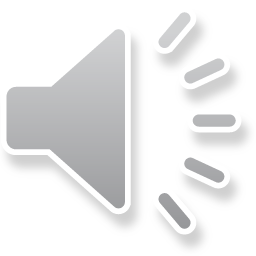 Les figures d’analogie
Objectif: 
Découvrir les figures d’analogie, les identifier dans un texte et donner leur valeur d’emploi.
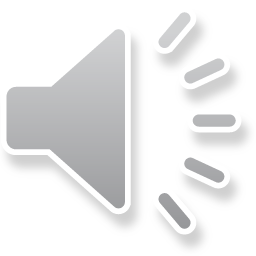 Qu’est-ce que l’analogie ? 




       C’est un lien , une correspondance entre un élément et un autre.
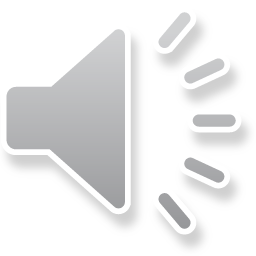 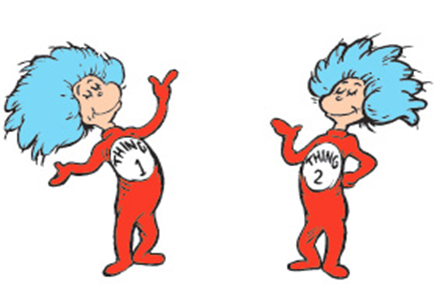 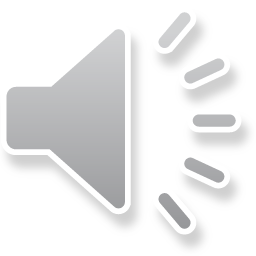 La comparaison
La vie est comme une bicyclette, il faut avancer pour ne pas perdre l’équilibre.

Ce garçon est aussi fier qu’un coq.

La mer scintille tel un miroir d’argent.
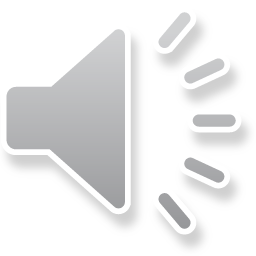 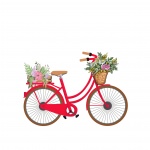 Outil de comparaison
Le comparé
Le comparant
Comme

Tel

Pareil à

Aussi…que

Semblable à
La vie


Ce garçon


La mer
Une bicyclette



Un coq


Un miroir d’argent
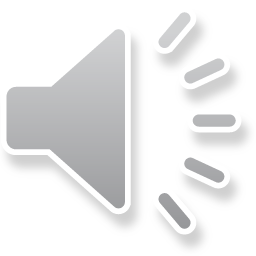 La métaphore
Outil de comparaison
Elément commun
Le comparé
Le comparant
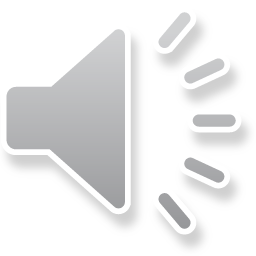 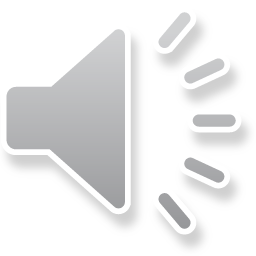 Exemples
La vie est une bicyclette, il faut avancer pour ne pas perdre l’équilibre.

Ce garçon a la fierté du coq.

La mer est un miroir d’argent.
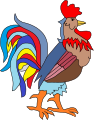 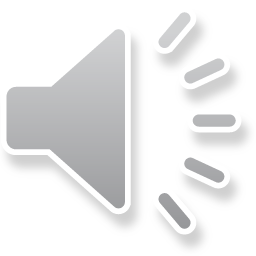 La personnification
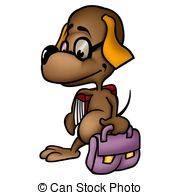 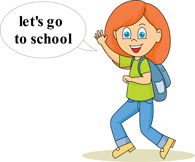 Exemple
Le soleil jouait à cache-cache avec les nuages.
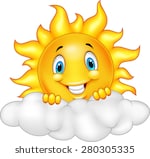 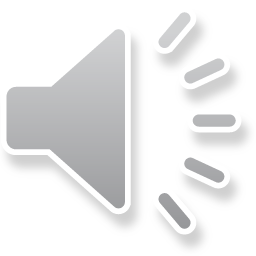 L’allégorie
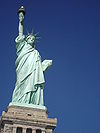 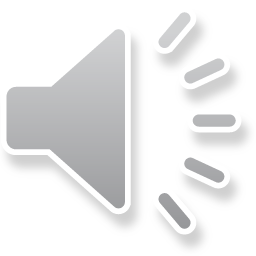 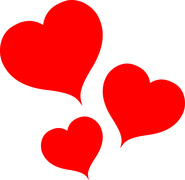 L’amour
La liberté
Exemples
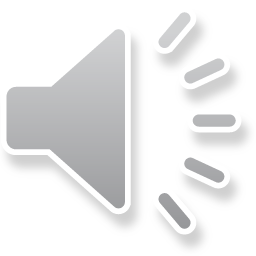 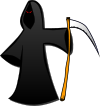 La faucheuse a emporté tous les vieux du village.


La chance frappe à ma porte.
Exercice
La liberté guide le peuple vers de nouveaux horizons.

Mon chien pleure de fatigue.

Tes yeux sont noirs comme du charbon.

La lave tiède de tes yeux coule dans mes veines malades.

Le temps mange la vie.

La forêt gémit sous le vent.
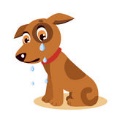 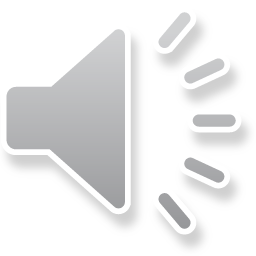 Correction
La liberté guide le peuple vers de nouveaux horizons. Allégorie

Mon chien pleure de fatigue. Personnification

Tes yeux sont noirs comme du charbon. Comparaison

La lave tiède de tes yeux coule dans mes veines malades. Métaphore

Le temps mange la vie. Allégorie

La forêt gémit sous le vent. Personnification
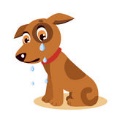 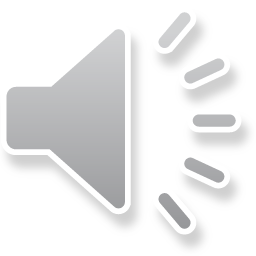 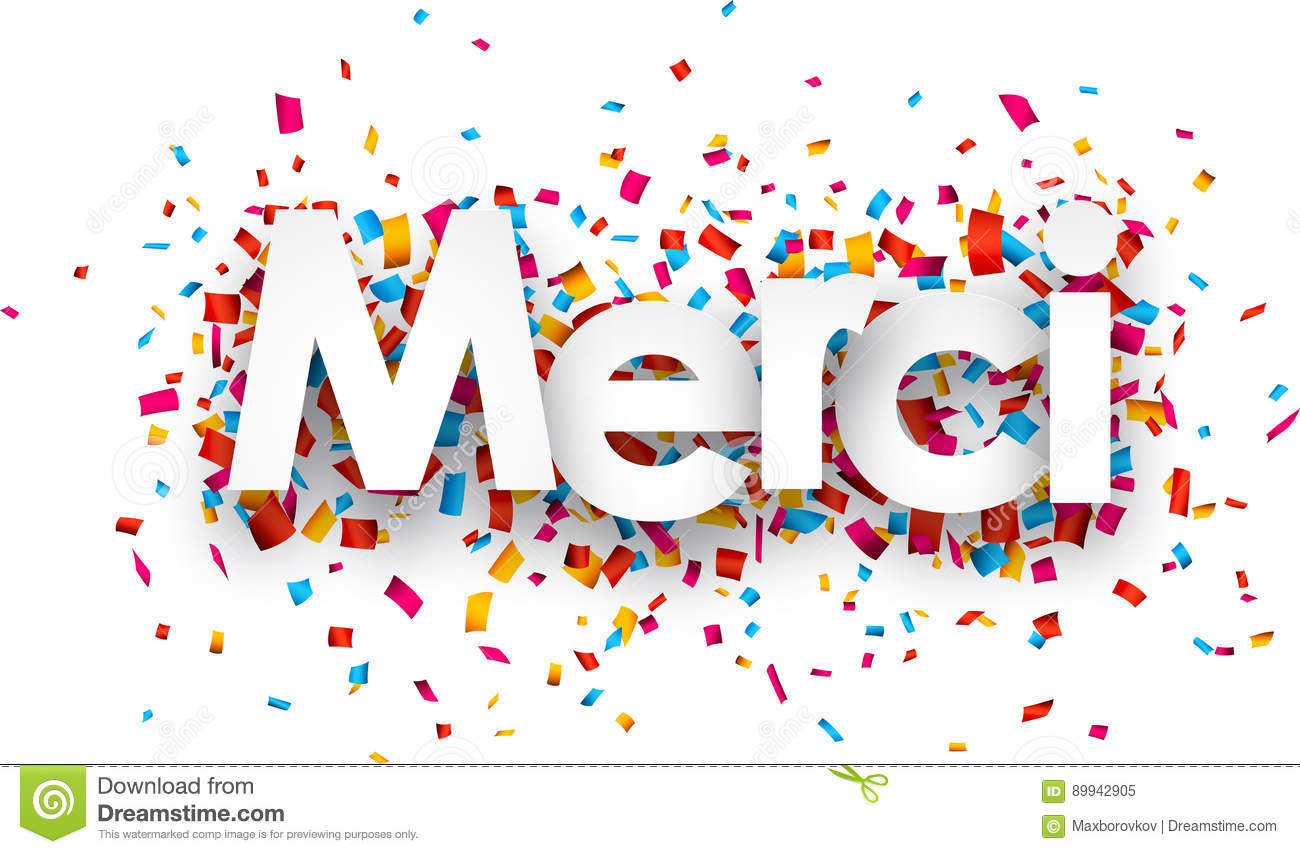